8 марта
Подарок маме
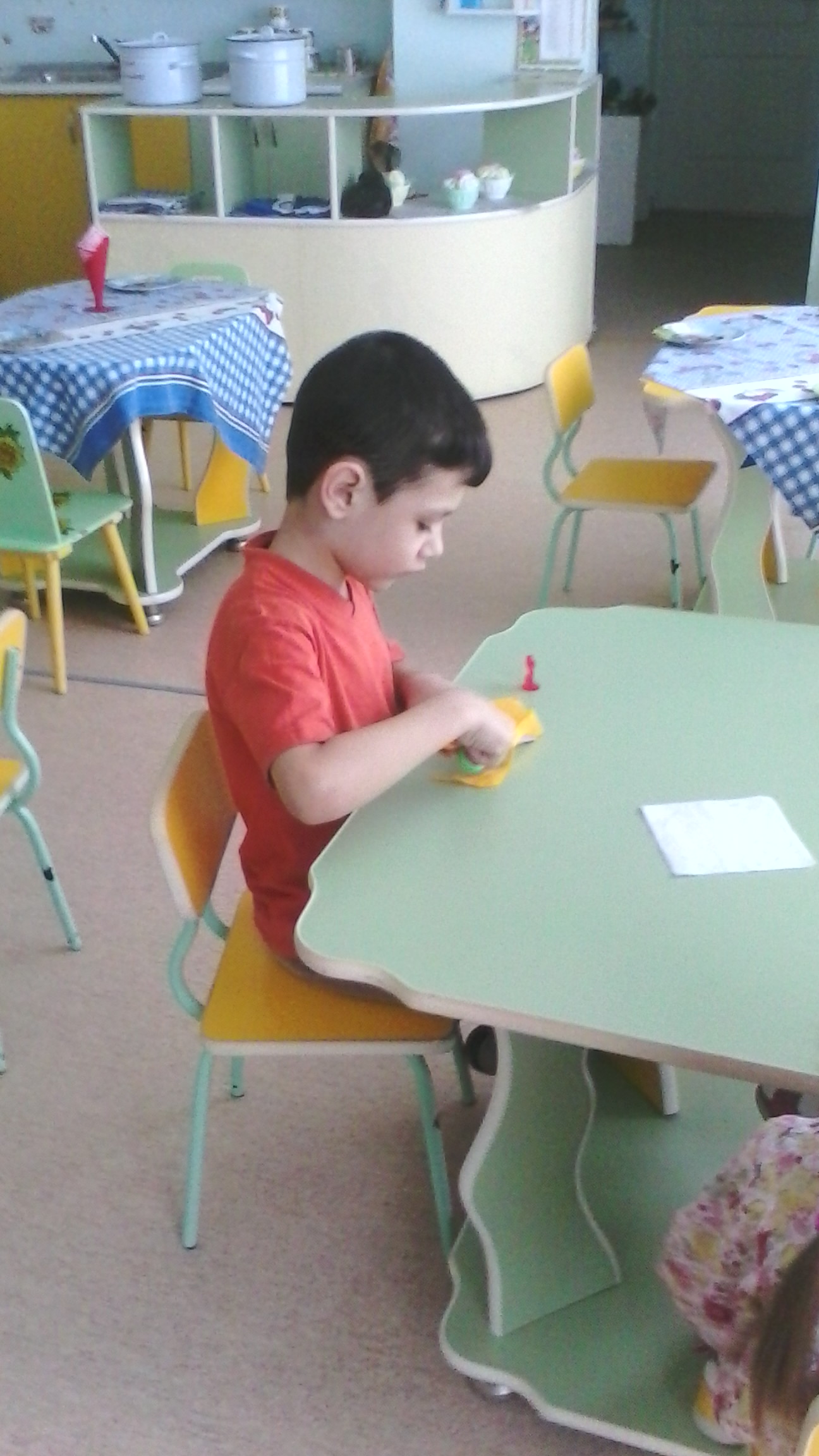 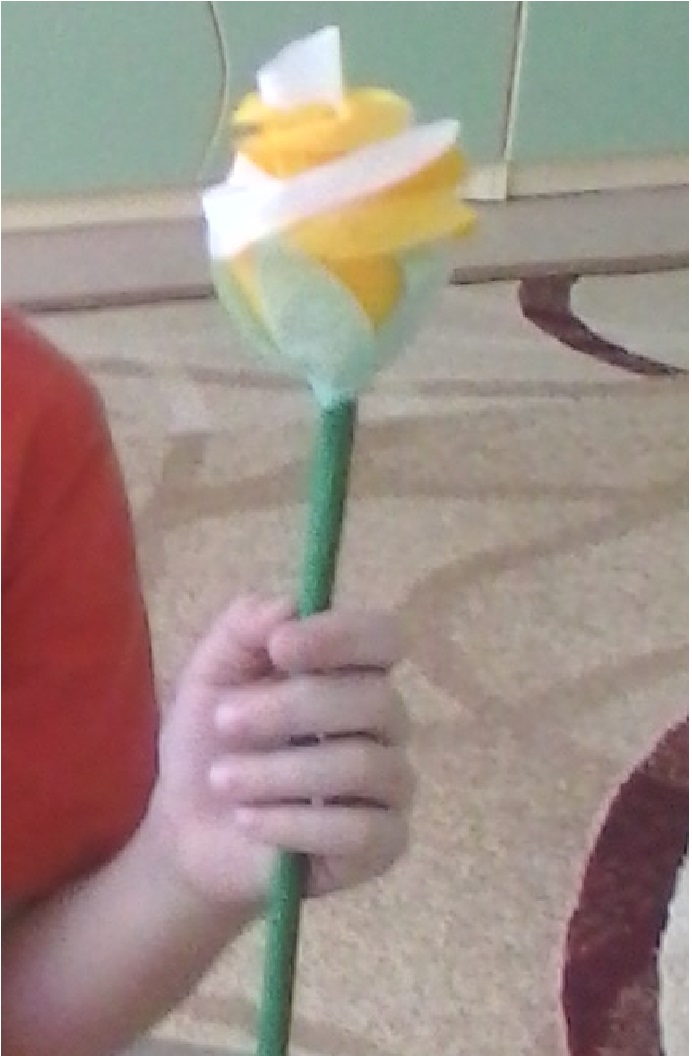